Виставка-конкурс
В рамках проведення тижня безпеки життєдіяльності дитини в ДНЗ №39 була проведена виставка-конкурс дитячих малюнків та дидактичних посібників (виготовлених власноруч) педагогами ДНЗ. 
З матеріалам дид. посібників пропонуємо Вам познайомитись.
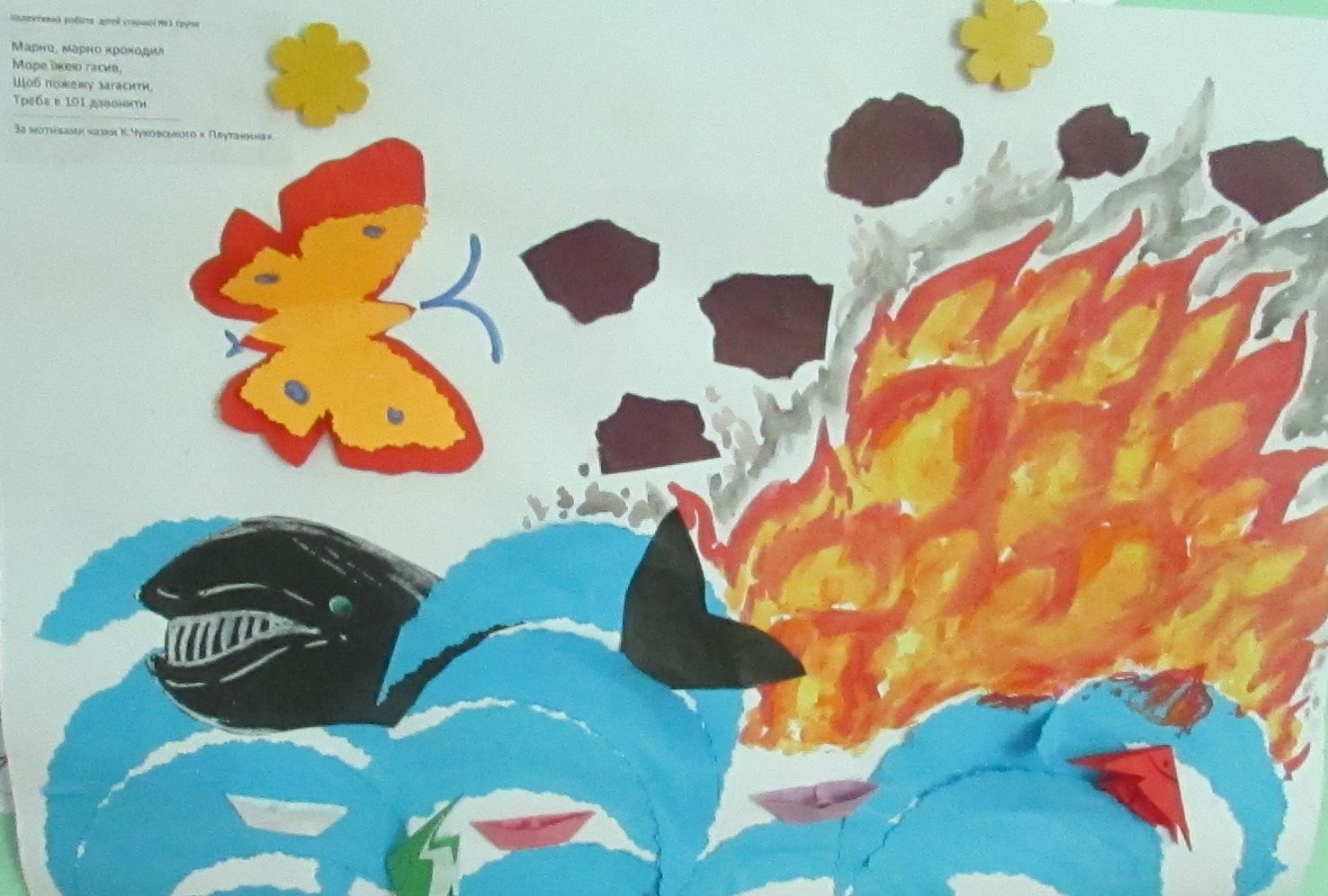 Старша група №1 “Чебурашка”
За твором казки Чуковського “Плутанина”
Старша група №2 “Буратіно”
“Небезпечні предмети”
Середня група №1 “Малюк”
  “Дерева  емоцій”
Спецгрупа №3 “Сонечко”
Спецгрупа №2 “Машенька” “Позитивні емоції тобі, Земле!”
Молодша група №3 “Теремок” “Небезпека від вогню”
Спецгрупа №1 
“Червона Шапочка”
“Переходимо вулицю”
Спецгрупа №1 “Червона Шапочка”  “Безпека на вулиці”
Дитячі розмальовки спецгрупи №1 “Червона Шапочка”
Старша група №3 “Оленка”  “Малюнки дітей”
Старша група №3 “Оленка”  “Малюнки дітей”
Молодша група №2 “Гномик”
Спецгрура №4 “Білочка”
“Небезпечні предмети”
Молодша група №1 “Білосніжка”
Середня група №2 “Дюймовочка”
“Небезпека від електороприладів”
Спецгрупа №4 “Білочка”